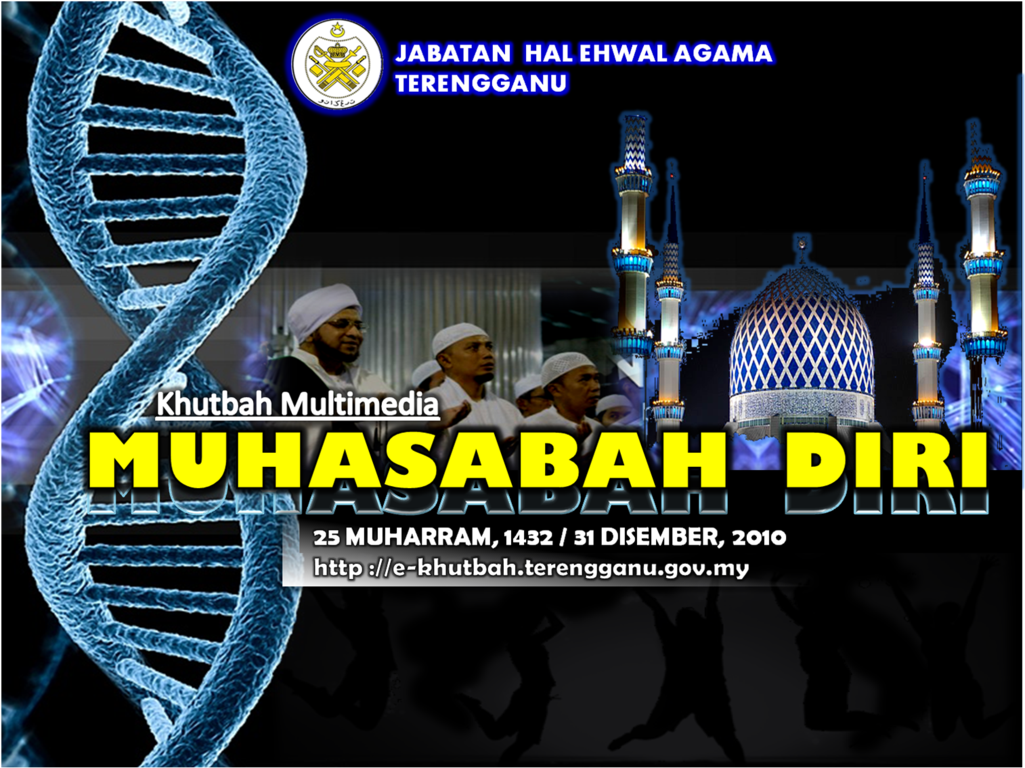 Pujian Kepada Allah S.W.T.
الْحَمْدُ ِللهِ
Segala puji-pujian hanya bagi Allah S.W.T.
Syahadah
وَأَشْهَدُ أَنْ لآ إِلَهَ إِلاَّ اللهُ وَحْدَهُ لاَ شَرِيْكَ لَهُ، وَأَشْهَدُ أَنَّ سَيِّدَنَا مُحَمَّدًا عَبْدُهُ وَرَسُوْلُهُ
Dan aku bersaksi  bahawa sesungguhnya tiada tuhan melainkan Allah, KeesaanNya tiada sekutu bagiNya dan juga aku  bersaksi bahawa nabi Muhammad S.A.W hambaNya dan rasulNya.
Selawat Ke Atas 
Nabi Muhammad S.A.W
اللَّهُمَّ صَلِّ وَسَلِّمْ عَلَى عَبْدِكَ وَرَسُوْلِكَ مُحَمَّدٍ وَعَلَى آلِهِ وَصَحْبِهِ أَجْمَعِيْنَ.
Ya Allah, Cucurilah rahmat dan sejahtera ke atas penghulu kami Nabi Muhammad S.A.W  yang dirahmati dan ke atas keluarganya dan para sahabatnya
Wasiat Taqwa
فَيَآ أَيُّهَا النَّاس، اتَّقُوْا اللهَ وَاخْشَوْا غَضَبَهُ وَنِقْمَهُ وَتَأَمَّلُوْا أَحْوَالَكُمْ وَتَفَكَّرُوْا فِي آيَاتِ اللهِ فِى الآفَاقِ وَفِيْ أَنْفُسِكُمْ لَعَلَّكُمْ تَذَكَّرُوْنَ
Wahai manusia, Bertaqwalah kepada Allah  dan takutilah kemurkaanNya.Berhati-hatilah dengan gerak geri kamu dan perhatikanlah peringatan-peringatan Allah di maya pada dan diri kamu.
Pesanan Taqwa
BERTAQWALAH…
Sebagai insan yang takut dan gerun 
dengan murka allah
Berhati-hati agar tidak tergelincir daripada syariat Allah
Fahamilah dengan mendalam 
ayat-ayat Allah
Perhatilah! Fikirlah! Insaflah!
Tindakan
Gerak  kerja
Amalan
Diperkukuh/
Ditambah nilai/diperbaiki/
diperbetul
BUDAYA HAMBA BERTAQWA
Tajuk Khutbah Pada Hari Ini….
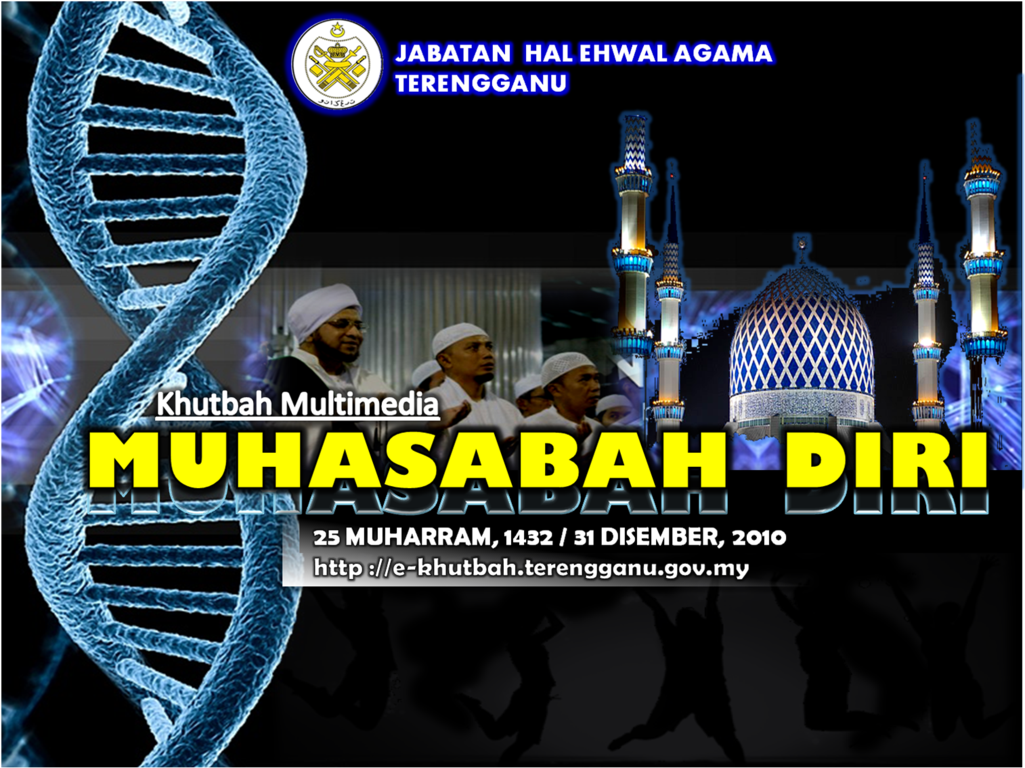 Kata-kata  Amirul Mu’minin 
Saidina Umar Al Khattab R.A
حاسبوا أنفسكم قبل أن تحاسبوا،وزنواها قبل أن توزنوا،وتأهبوا للعرض الأكبر على الله
Bermuhasabahlah(buatlah pemeriksaan dengan jujur)terhadap diri kamu sebelum kamu dihisab, diperiksa oleh allah kelak. Timbanglah juga segala amalan yang lahir daripada diri kamu, sebelum ditimbang di neraca allah.bersedialah untuk menghadapi pembentangan agong di hadapan allah, akan segala apa yang kamu lakukan, di mana tiada seberat zarrah pun terlepas pandang daripada kiraan dan timbangan allah
Firman Allah Taala Dalam 
Surah Al Haqqah Ayat : 18
يَوْمَئِذٍ تُعْرَضُونَ لا تَخْفَى مِنكُمْ خَافِيَةٌ
“Pada hari itu kamu semua dihadapkan (untuk hitungan amal) tidak ada yang tersembunyi (kepada Allah) dari perkara-perkara  kamu yang tersembunyi.”
Pengajaran Dari Kata Saidina Umar Dan Firman Allah Taala ..
Yang Insaf
Muhasabah  Pra Syarat Kepada Setiap Muslim
Bersikap Positif
Insan Mulia Di Sisi Allah
Apa yang perlu dihisab dan ditimbang?
ucapan
kelakuan
Gerak kerja
Amalan
Bisikan
Disemak & Dipertanggungjawabkan
Kayu Ukur / Aras Pertimbangan Muhasabah Ialah..
Syariaat / Ketetapan  Dan Peraturan Yang Ditetapkan Dalam Al Quran Dan As Sunnah meliputi Aqidah , Amalan Zahir Dan Batin
Paling Penting Dalam Muhasabah  Ialah..
Pengabaian
Syariaat Allah
Kecuaian
Penyelewengan
Kenal pasti  dan diperbetul
Akhirnya Berada Di Atas Jalur Syariaat Allah.
Selain dosa kealpaan/kesilapan dan penyelewengan….
Muhasabah  juga dibuat atas…
Amalan baik
Terpuji
Diperiksa/dipastikan
Budaya mulia
Selari dengan kehendak syara’
Tepat  rukun dan syarat
Bebas dari unsur riya’,ujub,takabbur,dll
Dipanjat kehadhrat ilahi agar diterima
Contohilah Pimpinan Agong Nabi Ibrahim Dan Anakndanya Nabi Ismail A.S
Firman Allah Taala Dalam  Surah Al Baqarah Ayat: 27
الَّذِينَ يَنقُضُونَ عَهْدَ اللَّهِ مِن بَعْدِ مِيثَاقِهِ وَيَقْطَعُونَ مَا أَمَرَ اللَّهُ بِهِ أَن يُوصَلَ وَيُفْسِدُونَ فِي الأَرْضِ أُولَـئِكَ هُمُ الْخَاسِرُونَ
“dan (ingatlah) ketika nabi ibrahim bersama nabi ismail meninggikan binaan asas baitullah itu, sambil keduanya berdoa dengan berkata: wahai tuhan kami terimalah daripada kami(amal kami), sesungguhnya engkaulah yang maha mendengar maha mengetahui”
Bilakah perlu bermuhasabah…?
Tiada penentuan masa.
Menjadi amalan berterusan.
Tidak hanya kepada perkara lalu tapi yang sedang dilakukan dan akan datang.
Mengambil langkah berhati-hati dalam urusan  yang akan dilaksanakan
Cara Berkesan Dalam Bermuhasabah…
Peruntukkan masa ruang tertentu sebelum tidur..
Muhasabah/menilai apa yang dilakukan di siang hari
Baik(soleh)
Buruk(qabih)
Bersyukurlah kepada Allah..
Kerana mendapat hidayah dari  Allah Taala untuk melakukan amalan baik sepanjang hari.
Insaf ... Dan berdukacitalah….
Atas keterlanjuran amalan dan tindakan. Yang diambil..
Taubat dan beristighfarlah…
Ambillah kesempatan yang ada sebelum memejam mata…
Mohonlah Kemaafan  daripada mereka yang terlibat…
InsyaAllah …mudah terlelap  bila hati dan minda menjadi lapang
Dengan azam untuk perbaiki dan perelok perjalanan hidup hari esok
Larangan ketika dalam bermuhasabah..
Jangan ada dendam
Jangan ada benci
Jangan ada dengki
Jangan semakkan minda dengan aib orang lain
Pesanan Rasulullah S.A.W:
طُوْبَى لِمَنْ أَمْسَكَ الْفَضْلَ مِنْ قَوْلِهِ، وَمَلَكَ عَلَيْهِ لِسَانَهُ وَشَغَلَهُ عَيْبَهُ عَنْ عُيُوْبِ النَّاسِ
“Bertuahlah orang-orang yang mengekalkan ciri-ciri kemuliaan terutama pada pengucapannya  dan mampu mengawal lidahnya serta sibuk menilik keaiban diri sendiri hingga tidak perasan keaiban orang lain”
Firman Allah Taala Dalam 
Surah Al Anbia’ Ayat : 1-3
اقْتَرَبَ لِلنَّاسِ حِسَابُهُمْ وَهُمْ فِي غَفْلَةٍ مَّعْرِضُونَ مَا يَأْتِيهِم مِّن ذِكْرٍ مَّن رَّبِّهِم مُّحْدَثٍ إِلاَّ اسْتَمَعُوهُ وَهُمْ يَلْعَبُونَ لاَهِيَةً قُلُوبُهُمْ وَأَسَرُّواْ النَّجْوَى الَّذِينَ ظَلَمُواْ هَلْ هَذَا إِلاَّ بَشَرٌ مِّثْلُكُمْ أَفَتَأْتُونَ السِّحْرَ وَأَنتُمْ تُبْصِرُونَ
Telah hampir datangnya kepada manusia hari perhitungan amalnya; sedang mereka dalam kelalaian, tidak datang kepada mereka itu sebarang peringatan dari tuhan mereka melainkan mereka mendengarnya sambil mereka mempermainkannya. Dengan keaadaan hati mereka leka daripada memahami dan mengamalkan maksudnya. Dan orang yang zalim itu, berbisik-bisik sesama sendiri dengan berkata: bukabkah Muhammad ini manusia seperti kamu? Maka patutkah kamu menerima sihirnya sedang kamu melihat dan mengetahuinya?
Doa Antara Dua Khutbah
Aamiin Ya Rabbal Aalamin..
Tuhan Yang Memperkenankan 
Doa Orang-orang Yang Taat, 
Berilah Taufik Kepada Kami 
Di Dalam Mentaatimu, Ampunilah Kepada Mereka Yang Memohon Keampunan.
Aamiin
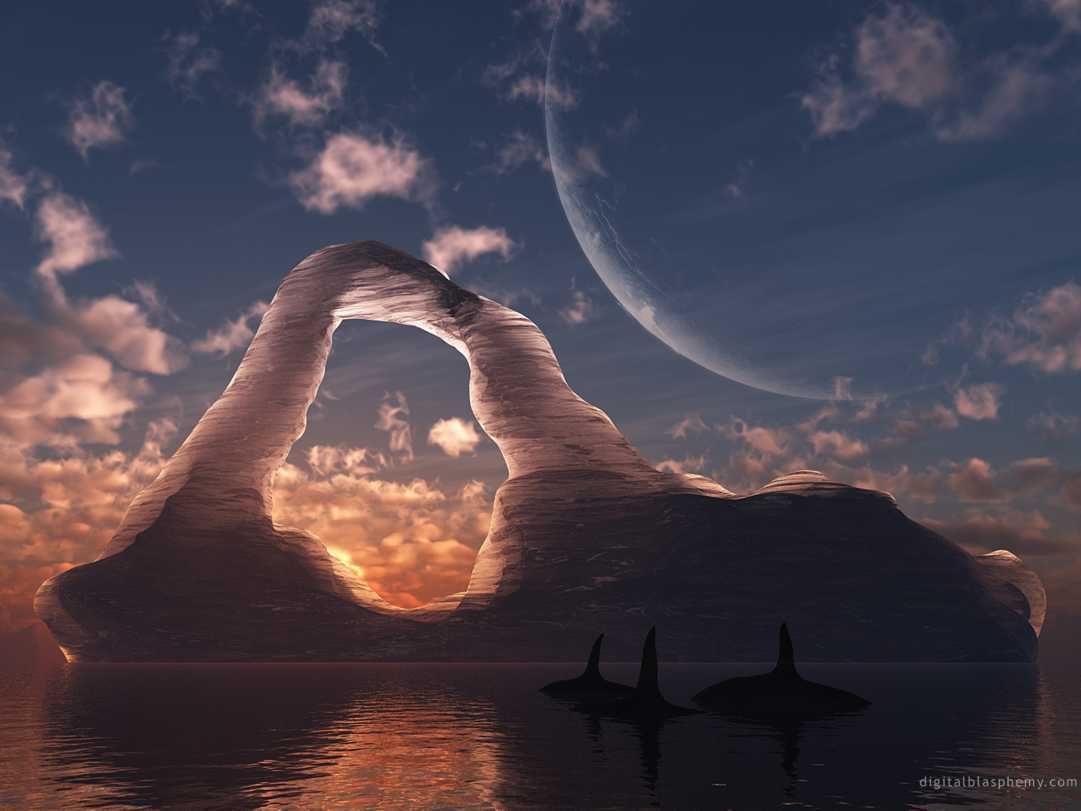 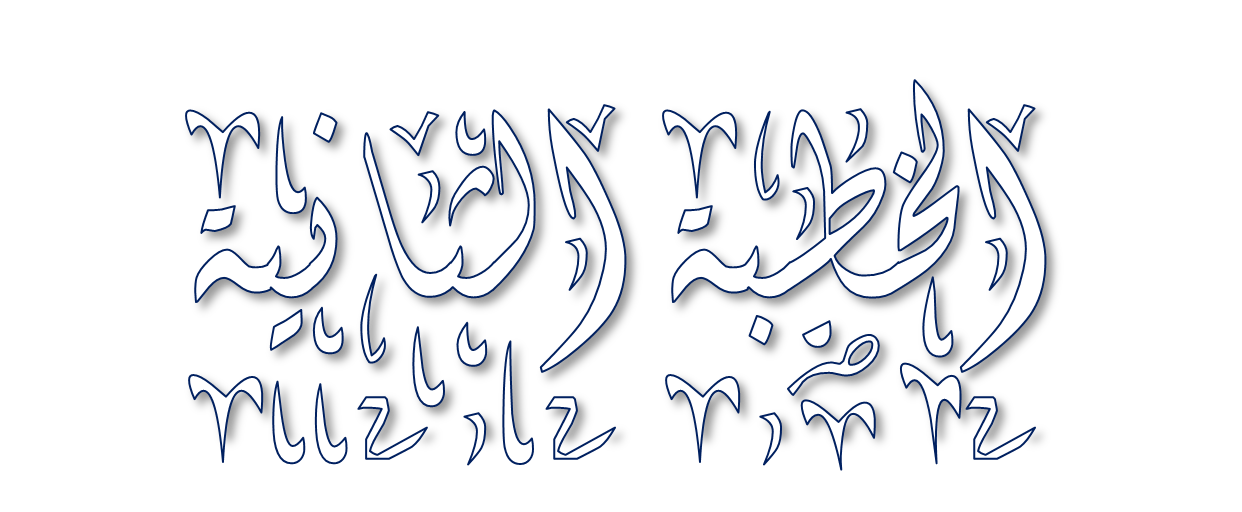 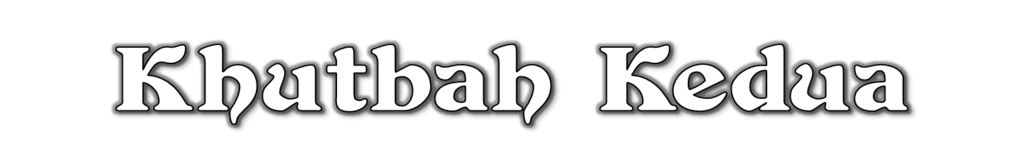 Pujian Kepada Allah S.W.T.
الْحَمْدُ ِللهِ
Segala puji-pujian hanya bagi Allah S.W.T.
Syahadah
وَأَشْهَدُ أَنْ لآ إِلَهَ إِلاَّ اللهُ وَحْدَهُ لاَ شَرِيْكَ لَهُ، وَأَشْهَدُ أَنَّ مُحَمَّدًا عَبْدُهُ وَرَسُوْلُهُ
Dan aku bersaksi  bahawa sesungguhnya tiada tuhan melainkan Allah, KeesaanNya tiada sekutu bagiNya dan juga aku  bersaksi bahawa nabi Muhammad S.A.W hambaNya dan rasulNya.
Selawat Ke Atas 
Nabi Muhammad S.A.W
اللَّهُمَّ صَلِّ وَسَلِّمْ عَلَى عَبْدِكَ وَرَسُوْلِكَ مُحَمَّدٍ وَعَلَى آلِهِ وَصَحْبِهِ
Ya Allah, Cucurilah rahmat dan sejahtera ke atas hambaMu dan rasulMu Nabi Muhammad S.A.W  yang dirahmati dan ke atas keluarganya dan para sahabatnya.
Wasiat Taqwa
فَيَا عِبَادَ اللهِ اتَّقُوْا اللهَ حَقَّ تُقَاتِهِ وَسَارِعُوْا إِلَى مَغْفِرَتِهِ وَمَرْضَاتِهِ
Wahai hamba-hamba Allah Bertaqwalah kepada Allah dengan sebenarnya dan Bersegeralah kepada  keampunanNya dan keredhaanNya.
Pesanan Taqwa
Bertaqwalah kepada Allah Taala Dengan Ikhlas
Amal segala perintahNya
Jauhi segala laranganNya
Moga berada bersama hambaNya yang soleh
Firman Allah Taala Dalam 
Surah Ali Imran : 133
وَسَارِعُواْ إِلَى مَغْفِرَةٍ مِّن رَّبِّكُمْ وَجَنَّةٍ عَرْضُهَا السَّمَاوَاتُ وَالأَرْضُ أُعِدَّتْ لِلْمُتَّقِينَ
“Dan Bersegeralah kamu kepada keampunan dari tuhan kamu, dan syurga yang luasnya seluas segala langit dan bumi, yang disediakan bagi orang yang bertaqwa”.
Muhasabah Bagi Jemaah Dan 
Pihak Berkuasa
Menyemak kembali pelaksanaan yang diambil
Mengambil iktibar dari jamaah dan kerajaan yang porak peranda di zaman lampau
Muhasabah Abu Darda R.A ..
Menangis Menginsafi Keruntuhan Empayar-empayar Besar Seperti Rom Dan Parsi..
Bimbang teragedi yang sama berulang  lagi dan menimpa umat islam.
Jawab Abu Darda  R.A..
Memang menakutkan kerana alangkah mudahnya bagi allah bertindak ke atas hamba-hamba yang mensia-siakan perintah-perintahnya.lihatlah bagaimana sebuah kuasa yang hebat  akhirnya melutut tewas lantaran mengabaikan perintah Allah.Kamu semua dapat menyaksikannya.
Marilah ucapkan selawat dan salam kepada Rasulullah s.a.w. sebagaimana firman Allah …
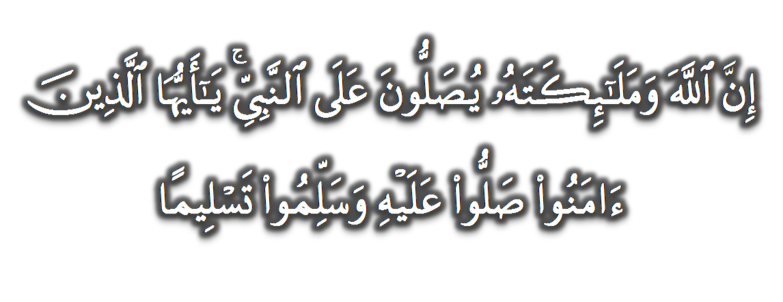 (Surah Al-Ahzab : Ayat 56)
“Sesungguhnya Allah Taala Dan Para Malaikat Sentiasa Berselawat Ke Atas Nabi (Muhammad) .
Wahai Orang-orang Beriman! Berselawatlah Kamu 
Ke Atasnya Serta Ucapkanlah Salam Sejahtera Dengan Penghormatan Ke Atasnya Dengan Sepenuhnya”.
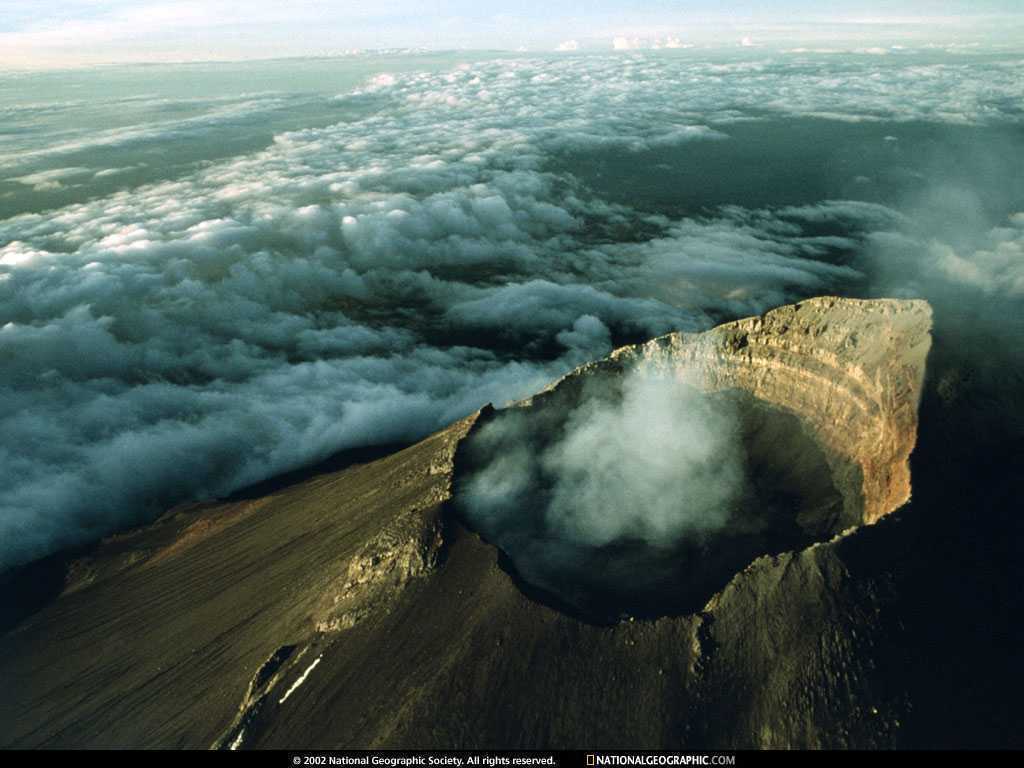 Selawat
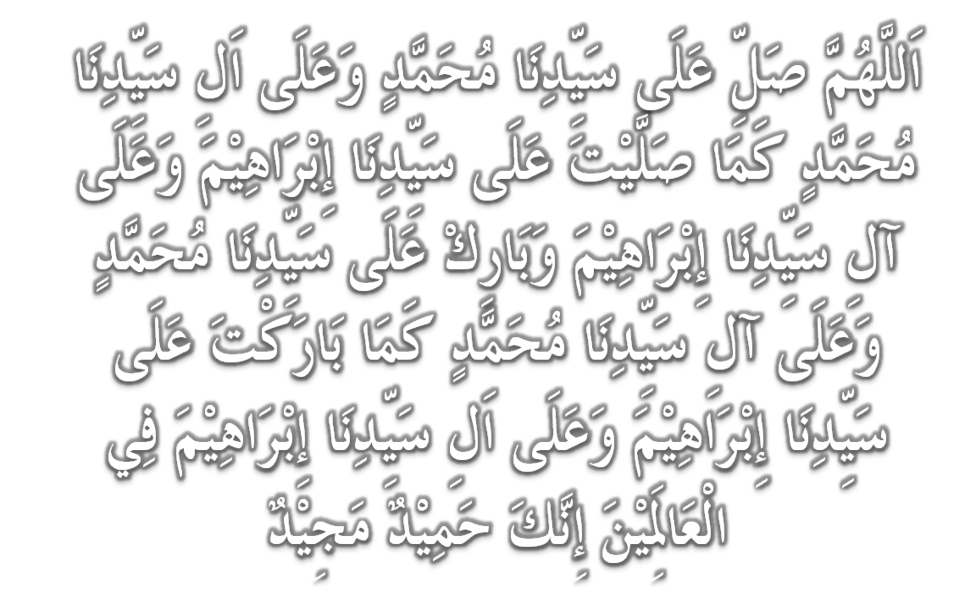 DOA
وَارْضَ اللَّهُمَّ عَنِ الْخُلَفَآءِ الرَّاشِدِيْن وَعَنْ بَقِيَّةِ الصَّحَابَةِ وَالْقَرَابَةِ أَجْمَعِيْن وَالتَّابِعِيْنَ وَتَابِعِي التَّابِعِيْنَ لَهُمْ بِإِحْسَانٍ إِلىَ يَوْمِ الدِّيْن.
Ya Allah, kurniakanlah keredhaan kepada Khulafa’ Rasyidin dan sahabat seluruhnya serta para tabiin dengan ihsan hingga hari kemudian.
DOA
اللَّهُمَّ اغْفِرْ لِلْمُسلِمِيْنَ وَالْمُسلِمَاتِ وِالْمُؤْمِنِيْنَ وَالْمُؤمِنَاتِ اﻷَحْيَآءِ مِنْهُمْ وَاﻷَمْوَاتِ
Ya Allah, ampunkanlah dosa golongan muslimin dan muslimat, mu’minin dan mu’minaat samada yang masih hidup atau yang telah mati.
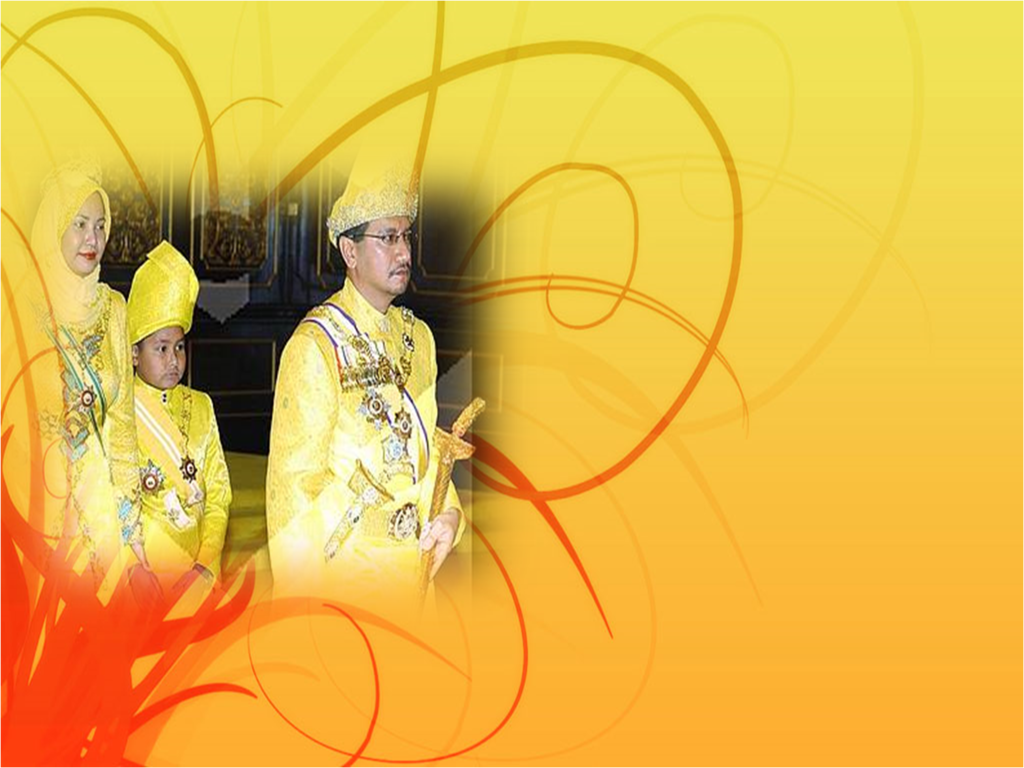 Ya Allah …
Peliharakanlah Seri Paduka Baginda Yang Dipertuan Agong 
Al Wathiqu Billah Tuanku Mizan Zainal Abidin 
Ibni Al Marhum Sultan Mahmud 
Al Muktafi Billah Shah Dan Seri Paduka Baginda  Raja Permaisuri Agong Tuanku Nur Zahirah.  Peliharakanlah Jua Zuriat-zuriatnya Serta Kaum Kerabatnya.
Ya Allah …
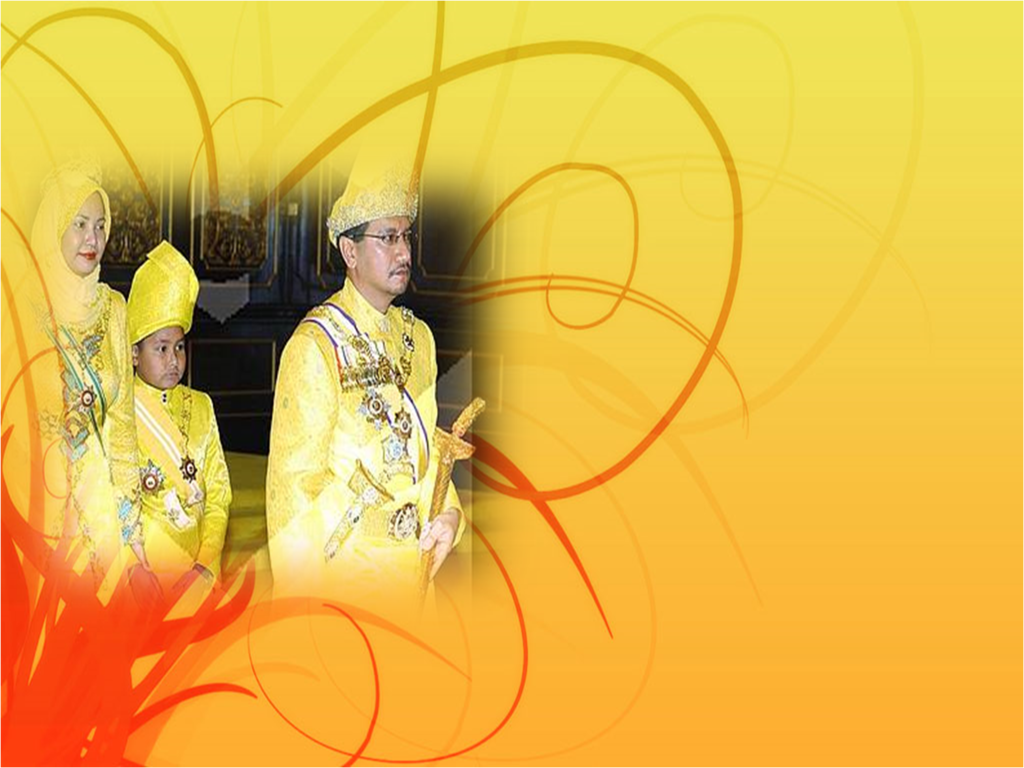 Peliharakanlah Pemangku Raja, Tengku Mohammad Ismail Ibna 
Al-Wathiqi Billah Sultan Mizan 
Zainal Abidin.

Dan Peliharakanlah Jua Pemimpin-Pemimpinnya, Ulama-Ulamanya, Pekerja-Pekerja Serta Seluruh Rakyatnya Dari Kalangan Umat Islam Dengan RahmatMu. 
Wahai Tuhan Yang Maha Penyayang.
DOA
Ya Allah Muliakanlah Islam dan Orang-orang Islam. Tolonglah Islam dan Orang-orang Islam serta himpunkanlah mereka di atas landasan kebenaran dan agama. Hancurkanlah kekufuran dan orang-orang yang syirik serta  orang munafik dan juga musuh-musuhMu serta musuh-musuh agama.
DOA
Ya Allah…
Ampunkanlah Dosa-dosa Kami  Dan Saudara-saudara Kami Yang Terdahulu Telah Beriman Dan Janganlah Engkau Biarkan Kedengkian Dalam Hati Kami Terhadap Orang-orang Yang Beriman.Sesungguhnya Engkau Maha Penyantun Dan Maha Penyayang.
DOA
Ya Allah …
Kami Telah Menzalimi Diri Kami Sendiri 
Dan Sekiranya Engkau Tidak Mengampunkan Kami Dan Merahmati 
Kami Nescaya Kami Akan Menjadi
 Orang Yang Rugi.
Ya Allah… 
Kurniakanlah Kepada Kami Kebaikan
Di Dunia Dan Kebaikan Di 
Akhirat Serta Hindarilah Kami 
Dari Seksaan Neraka.
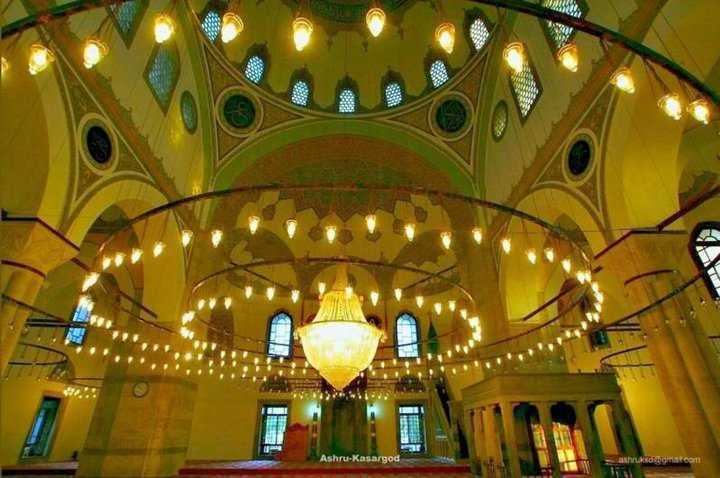 Wahai Hamba-hamba Allah….
Sesungguhnya ALLAH  menyuruh berlaku adil, dan berbuat kebaikan, serta memberi bantuan kepada kaum kerabat dan melarang daripada melakukan perbuatan-perbuatan keji dan mungkar serta kezaliman. Ia mengajar kamu (dengan suruhan dan laranganNYA  ini) supaya kamu mengambil peringatan mematuhinya.
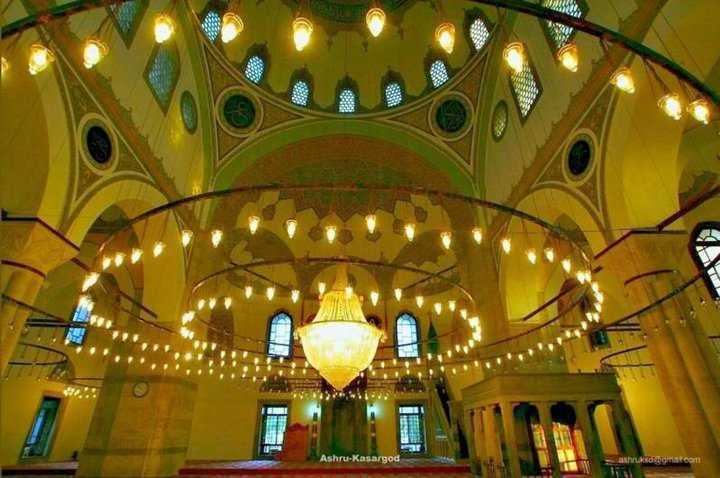 Maka Ingatlah Allah Yang Maha Agung  Nescaya Dia Akan Mengingatimu 
Dan Bersyukurlah Di Atas Nikmat-nikmatnya Nescaya Dia Akan Menambahkan Lagi Nikmat Itu Kepadamu, dan Pohonlah 
Dari Kelebihannya, Nescaya Akan Diberikannya  Kepadamu.
Dan Sesungguhnya Mengingati 
Allah Itu Lebih Besar (Faedah 
Dan Kesannya) Dan (Ingatlah) 
Allah Mengetahui  Apa Yang 
Kamu Kerjakan.
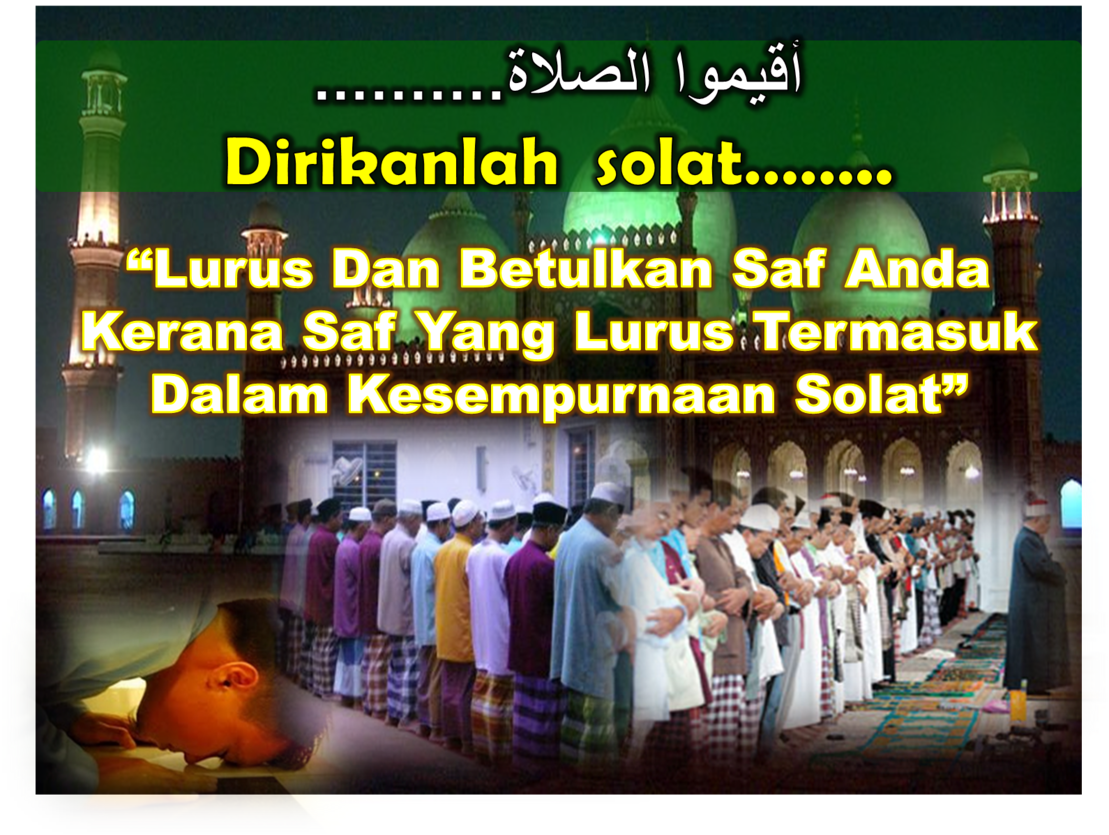